Chapter 4: 
The Role of Assessment                    in Career Planning
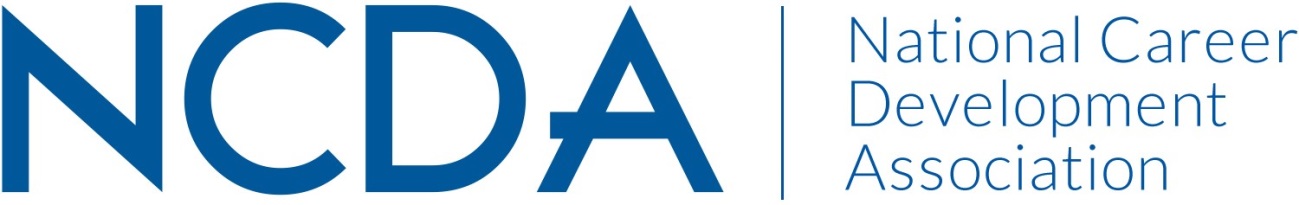 Learning Objectives
Role of Assessments in Career Development
Assessments are used to help clients learn more about their interests, values, and skills 
Assessment instruments help clients understand their career needs and possibilities so they can make well-informed decisions about their future
As a career services provider, you will play an important role in this process by:
orienting clients to assessment procedures 
answering their questions about the purpose of specific instruments 
helping them use these results to explore and make decisions about occupations and jobs suggested by the results
Relationship between career development theory and assessment
Assessments are one of the “bridges” that bring conceptual theories into practice 

They represent a way of putting into operation the theory’s constructs
Key Terms
Assessment: As a noun, it refers to the method or tool for evaluating or estimating someone or something. As a verb, it refers to the administration of or participation in that method.
Instrument: A general term that refers to the assessment tool, and includes both tests and inventories.
Test: Generally applied to a scientifically developed instrument that measures ability or achievement. The items included on tests have answers that are either right or wrong.
Inventory: Used to describe a less formal questionnaire that is designed to help individuals learn more about themselves. There are no “right” or “wrong” answers on an inventory.
Guidelines for Selecting and Using Assessments
Cost
Target Audience
How will the results be used?
Psychometric properties
Format of the instrument and the results
Amount of time to administer
Qualifications needed to interpret
Documentation provided
Opinions of other professionals
Ethical Considerations When Using Career Assessments
Training Needed to Administer and Interpret
Scope of Practice/Competence
Appropriate Use
Online Assessment Instruments
Communication with one’s Employer
Things to Remember When Using Assessments
Overdependence on assessment instruments: inventories cannot tell clients what to do with their lives. You will need to gently redirect client perceptions about magical abilities of assessments and keep expectations realistic
Inadequate Interpretation: you will need to 
check the validity of the results 
review key factors about the client 
anticipate the client’s questions and reactions
think about how to describe the results in a way that will make sense to the client
Inappropriate Use: it is important to choose an assessment tool that is appropriate for the individual or group being assessed.
Inadequate Client Preparation: You can prepare clients for assessment by explaining the procedures and letting them know what to expect
Basic Uses of Assessments
Career exploration: Learning more about a client’s interests, preferences, skills, or values to explore career options
Career decision-making: Helping clients make effective career decisions by understanding their decision-making style and identifying potential barriers
Educational planning: Determining current educational attainment, and needs for developing and implementing a career plan 
Career adjustment: Helping clients to make their current jobs as satisfying and productive as possible
Two Types of Assessments
FORMAL - inventories or tests that have been developed by experts according to scientific principles of test construction
standardized; that is, there are specific steps that must be followed in developing, administering, and interpreting them
typically produce scores or score profiles as part of their results
INFORMAL - gather information about clients through methods less structured than standardized tests and are not tested for validity, reliability or bias.
Factors to Know About FormalAssessments
Type of assessment to use
Administration time
Type of score report
Level of difficulty
Credentials needed to administer
Level A instruments require no special qualifications
Level B instruments require at least a bachelor’s degree in psychology, counseling, or a closely related field in addition to specialized training in assessments
Level C instruments typically require a graduate degree in psychology, education, or a closely related field, including advanced training in the administration and interpretation of psychological tests
Categories of Formal Assessment Instruments
Interest inventories
Abilities tests
Skills inventories
Work values inventories
Personality inventories
Career beliefs/thoughts/levels of decidedness
Career maturity
Characteristics of FormalAssessment Instruments
Validity — it measures what it has been designed to measure
Reliability — it provides an accurate and consistent measurement over time.
Bias — considered “biased” if it unfairly favors or impedes a particular group
Types of results — In what way or ways are the results available?
Types of Informal Assessments
Forced-choice activities
Card sorts
Checklists or structured worksheets
Guided imagery
Transferable skill activities
Checklists of interests, values, or abilities
Interviews
Group discussions
Writing  samples 
Observation of skills being demonstrated
Job shadowing
Characteristics of InformalAssessment Instruments
Subjectivity: They have not been developed around scientific guidelines (norms, reliability measures, scoring) in the same way that standardized tests have 
Time: Informal assessments sometimes require more time to administer, or to customize, than formal instruments
Interpretation: When used properly, they demand thoughtful interpretation 
Unproven Validity: The validity of most informal assessments has not been studied and, is therefore, unproven
Steps in Working with Assessments
Step 1: Determine whether assessment would be helpful to the client and, if so, for what purpose.
Step 2: Select the instrument or instruments best suited to the client’s needs.
Step 3: Prepare the client for assessment.
Step 4: Administer the assessment.
Step 5: Score the responses.
Step 6: Interpret and use the results.
Step 7: Maintain records.
Preparing Clients for Next Steps
Use your helping skills to understand their reactions after they have received their assessment results and interpretation
Point them to specific resources to research the occupations that are indicated from the results
For clients who are eager to proceed, specific short- and long-term goals should be added to their career plan